Декоративно-прикладное искусство России
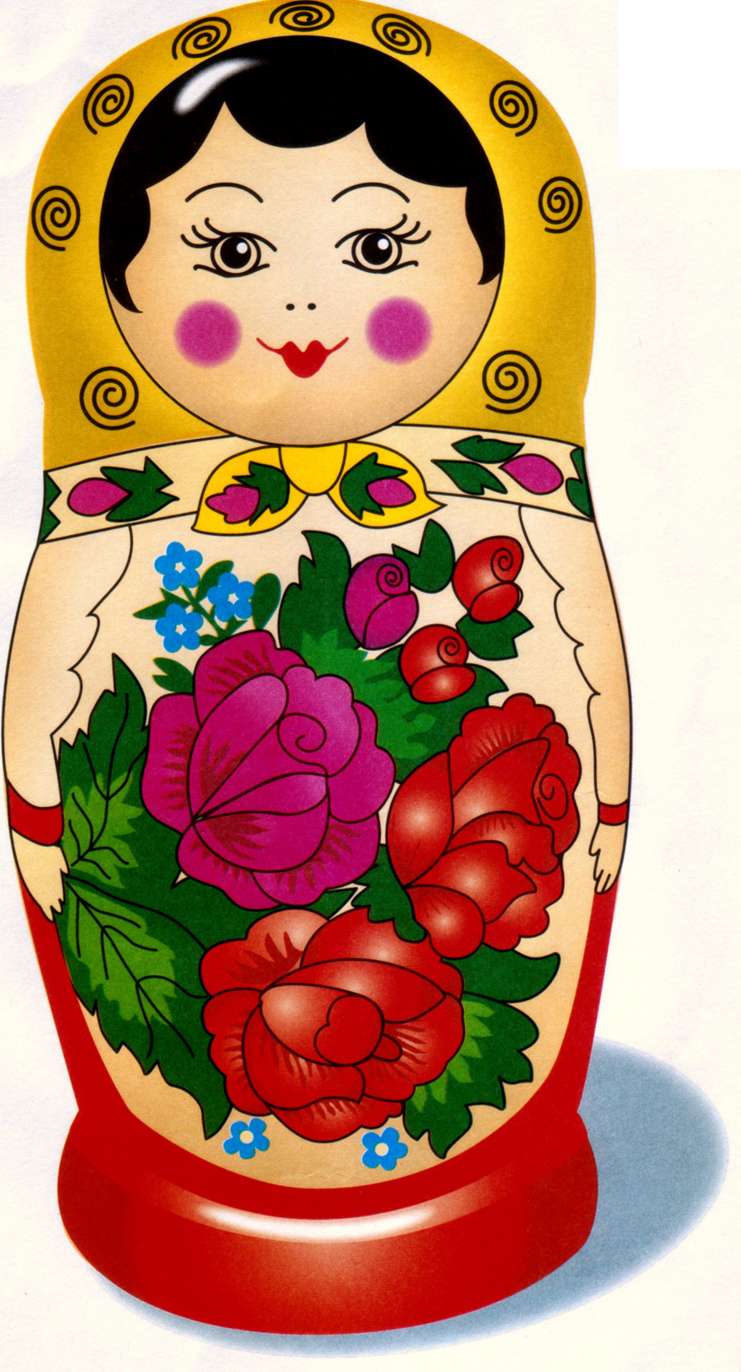 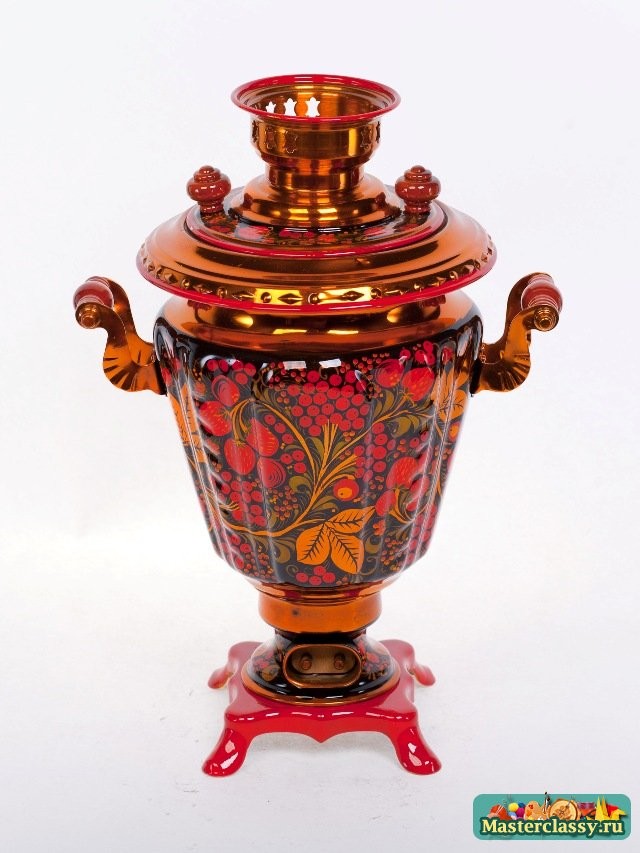 Велика Россия наша,
И талантлив наш народ.
О Руси родной ,умельцах
На весь мир молва идёт!
ДЫМКОВО
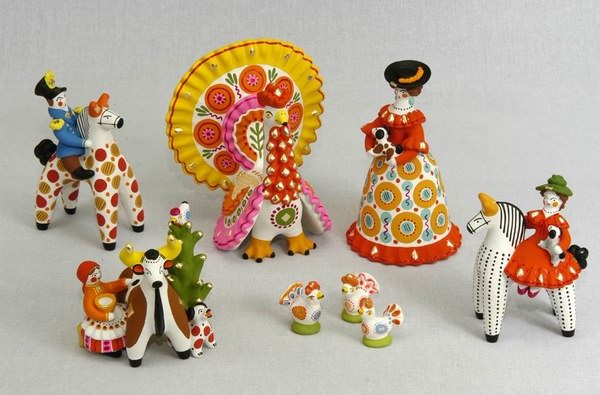 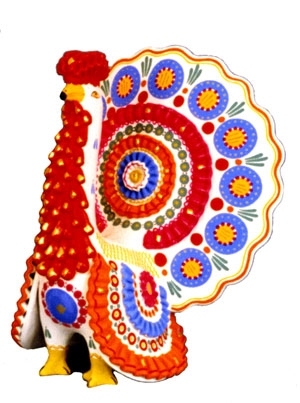 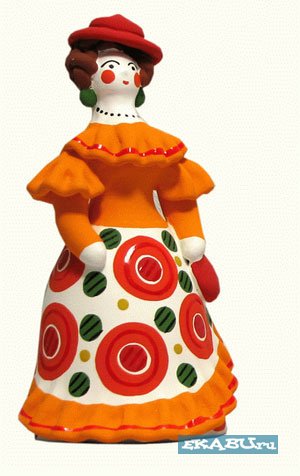 Весёлая красная глина,
Кружочки, полоски на ней,
Козлы и барашки смешные,
Табун разноцветных коней.
Кормилицы и водоноски,
И всадники, и ребятня,
Собачки, гусары и рыбы.
А ну, назовите меня!
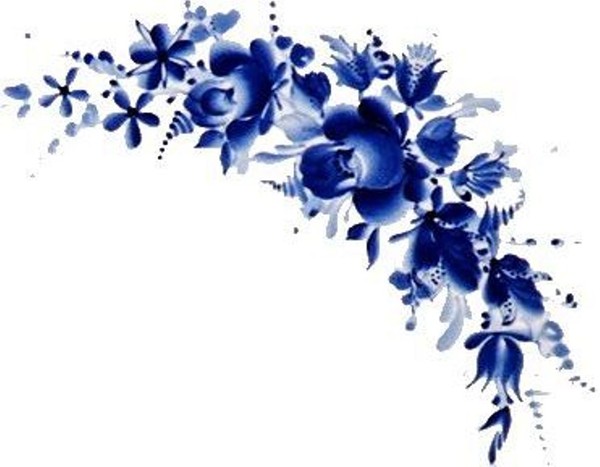 гжель
Сине-белая посуда,
Расскажи-ка, 
          ты откуда?
Видно, издали
              пришла
И цветами расцвела!
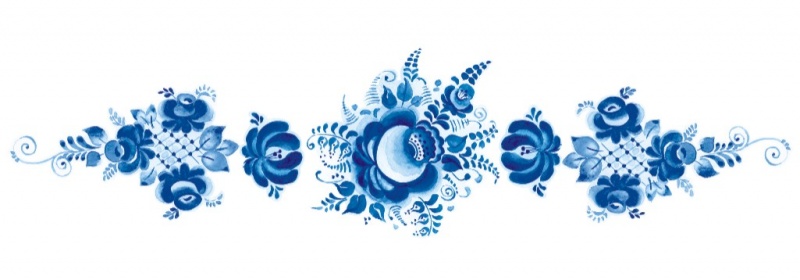 Есть на Волге город древний,
По названью-Городец.
Здесь ромашки и купавки,
Словно капельки росы,
Расцветают здесь розаны
Удивительной красы.
Городец
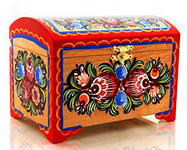 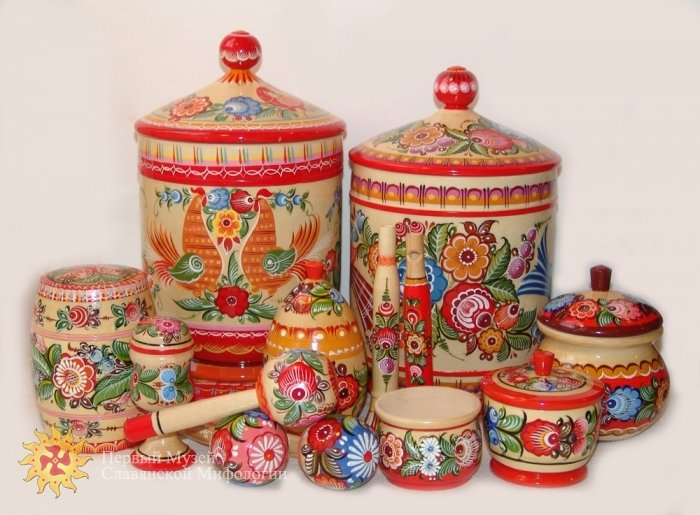 ВОЛОГОДСКИЕКРУЖЕВА
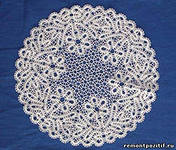 Вологда завьюжена белыми 
                                       снегами,
Вьюга стелет кружево
                     прямо под ногами.
Рассыпают искорки
                      северные краски,
Снежные присказки-
                     кружевные сказки.
хохлома
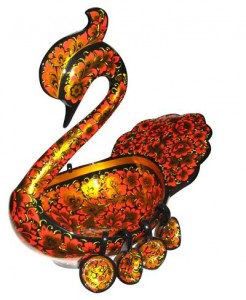 Как волшебница Жар-птица,
Не выходит из ума
Чародейка-мастерица,
Золотая Хохлома!
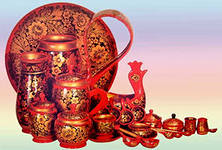 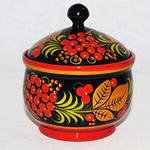 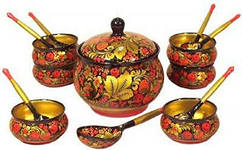 ФИЛИМОНОВО
Тут поют свои частушки
Знаменитые игрушки-
Филимон с гармошкой,
С внуком Филимошкой!
-Вы откуда, Филимоны?
-Мы из Филимонова!
-обогнали мы в дороге
Пешего и конного.
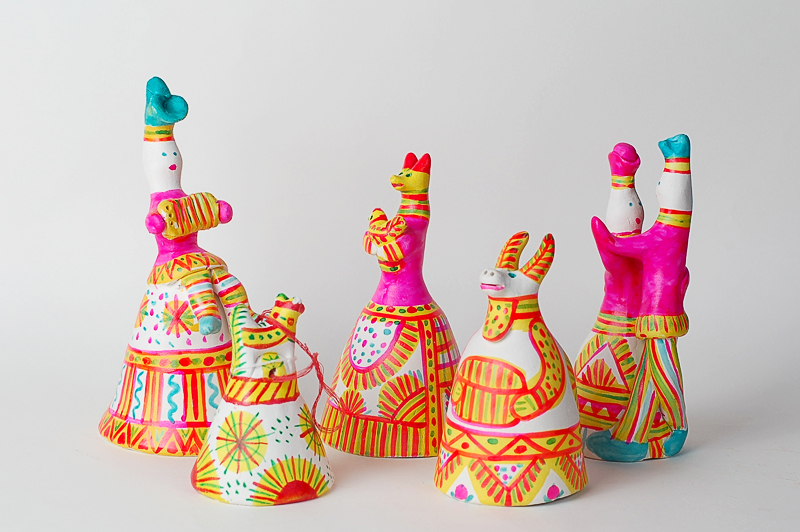 Полховский Майдан
На столах расписная посуда-
Посмотрите на это чудо!
Самовары, кружки, вазы, бочата
Нравятся и взрослым и ребятам!
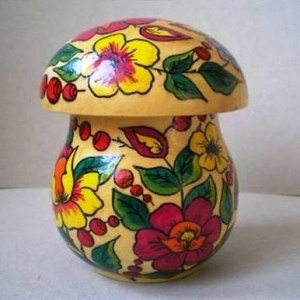 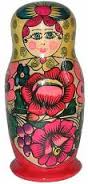 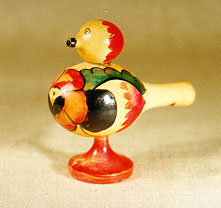 БОГОРОДСКАЯ
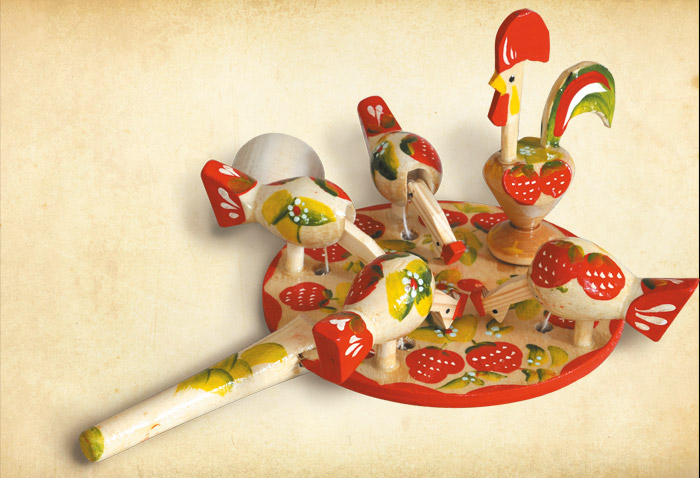 Они очень забавные,
Богородские игрушки.
Тук-да-тук, Щелк-да-щелк,
Медведь .мужик ,лиса и волк.
Деревянные игрушки-
И медведи, и старушки.
То сидят, а то стучат,
Ребятишек всех смешат!
игрушка
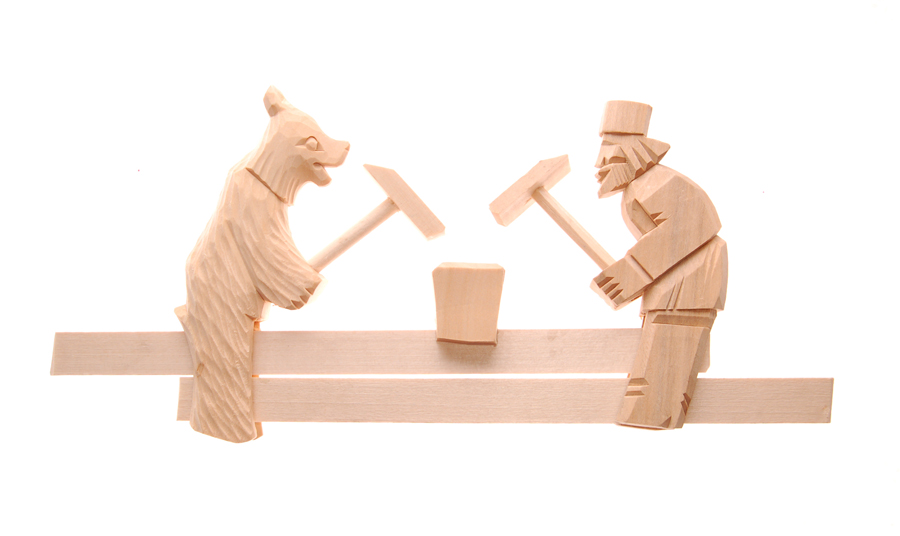 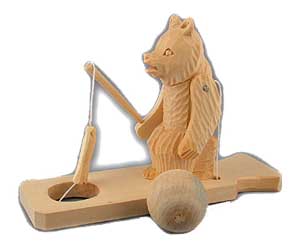 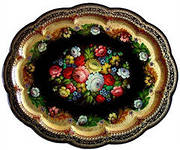 Цветы России собрались
На жостовском подносе,
В венок красивый заплелись,
И не страшна им осень.
Жостово
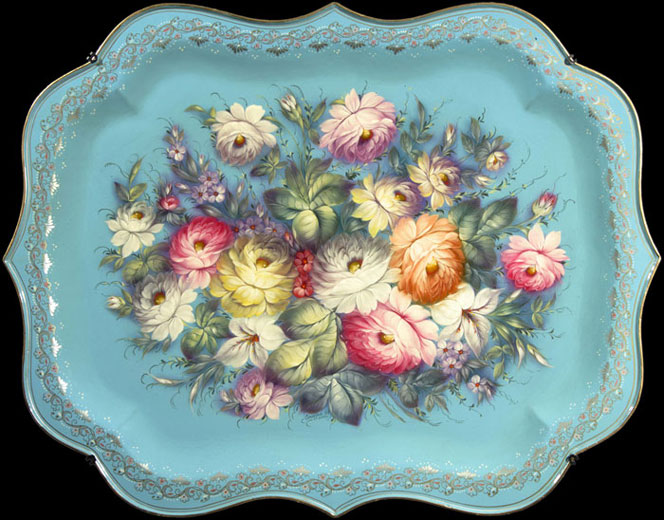 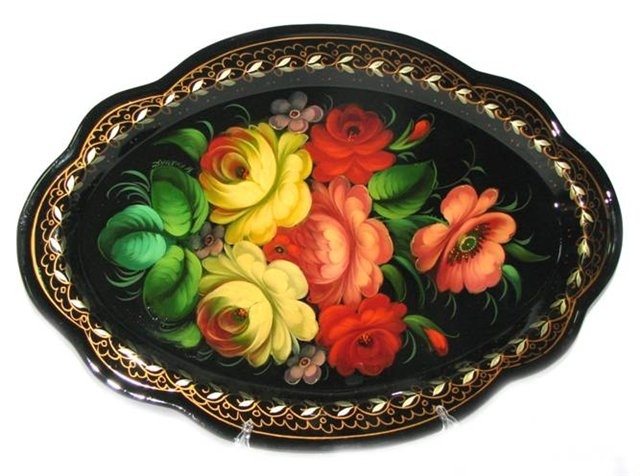 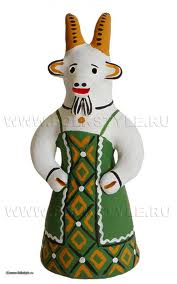 Каргополь
Мы игрушки знатные,
Складные и ладные.
                 Мы повсюду славимся,
                 Мы и вам понравимся.
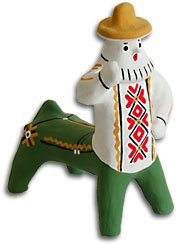 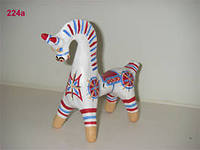 Весёлые матрёшки
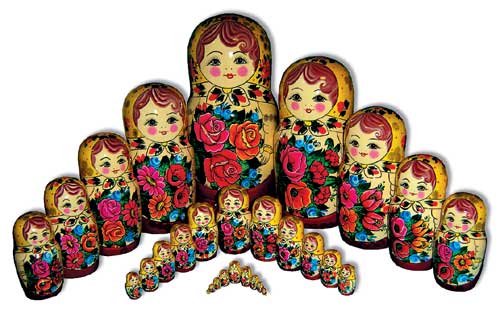 Пословицы и поговорки:
Как  на  Руси водится: вместе дело спорится, а врозь -хоть брось.
Делаешь наспех-сделаешь на смех.
Недаром говорится, что дело мастера боится.
Не будет скуки, когда заняты руки.
Кто первый в труде, тому слава везде.
Ремесло не коромысло, плеч не тянет.
Каков мастер, такова и работа. 
Делу- время, потехе- час.
Хорошая работа два века живёт.
Красна птица опереньем,а человек- уменьем.
Сделал дело- гуляй смело.
Кто работы не боится, то и пляшет и поёт.
Маленькое дело лучше большого безделья.
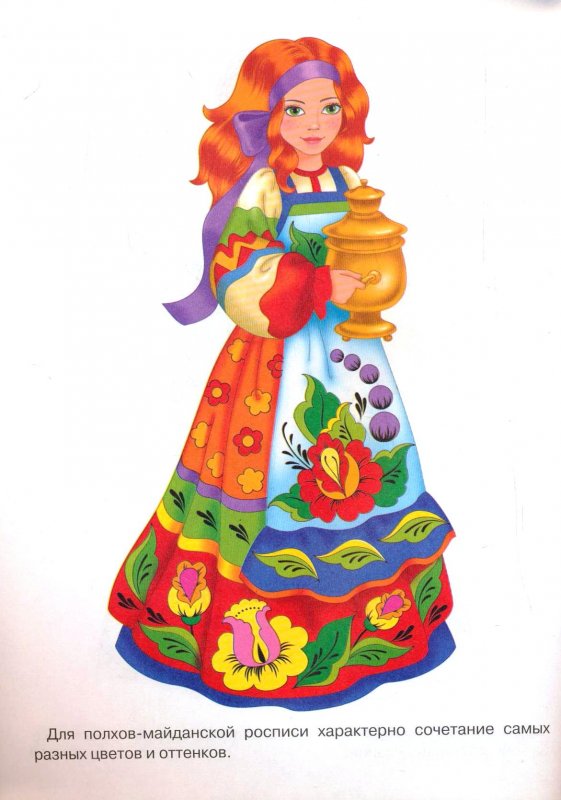 К самым тонким оттенкам природы,
У самым сочным краскам земли
Прикоснулись руки народа
И секрет волшебства нашли.
Все красоты родных просторов
Чудеса мастеров таят.
В светлой музыке русских узоров
Расцветает народный талант.
                       Сколько радости для сердца,
                   Сколько радости для глаз,
                   Подрастают мастерицы ,
                    Может быть, и среди нас.
                    Ты играй, моя гармошка,
                    Ты, подруга, подпевай,
             Мастеров Руси великой
                   Во весь голос прославляй!!!
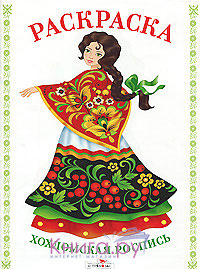 Удачи вам и благополучия!
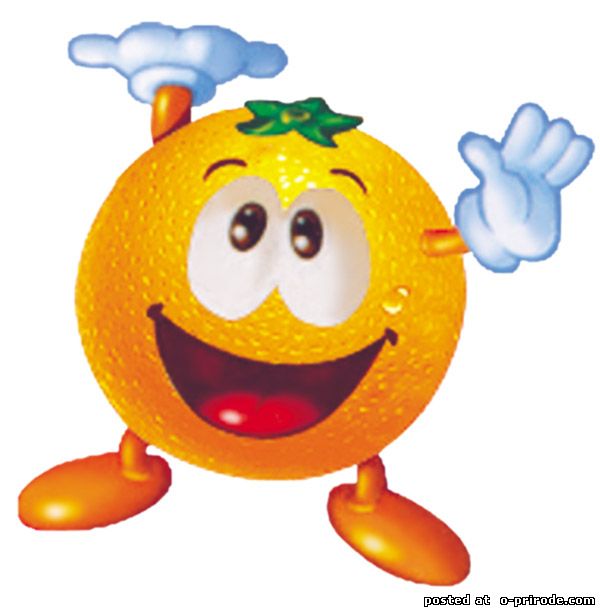